Pre-Submission Peer Review: Enhancing the Efficacy of Journal’s Reviewing Process
Dr. Sam T. Mathew
Researcher & Medical Communications Expert
India
Agenda
1. What is peer review?
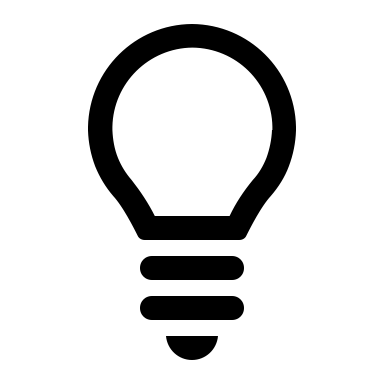 2. Conventional peer review & limitations
01
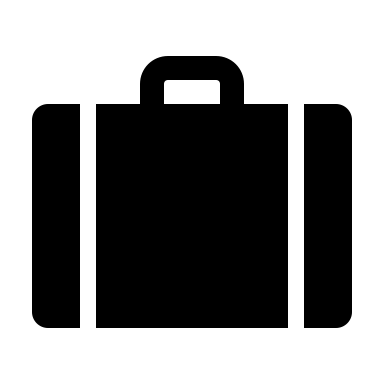 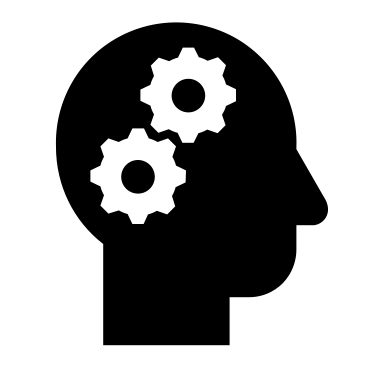 8. Conclusions
08
02
07
03
3. Concept of pre-submission peer review
7. Accommodationg pre-submission peer review and modified pre-prints
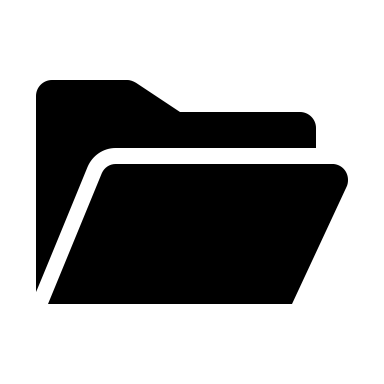 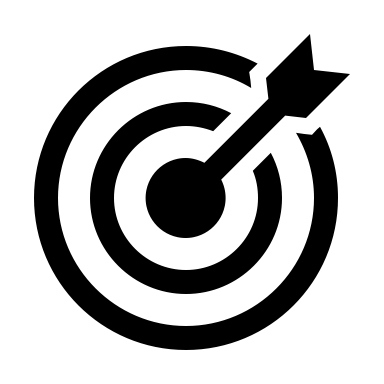 06
04
4. Professional pre-submission peer review
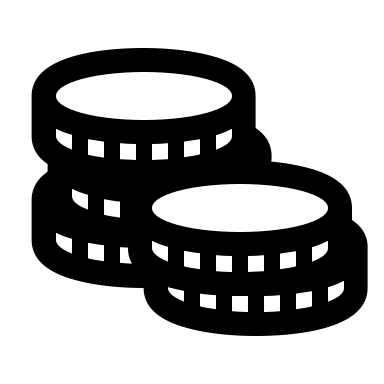 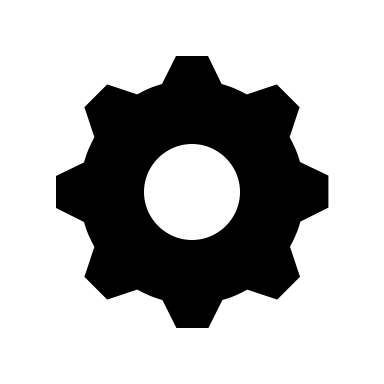 05
6. How can journals benefit?
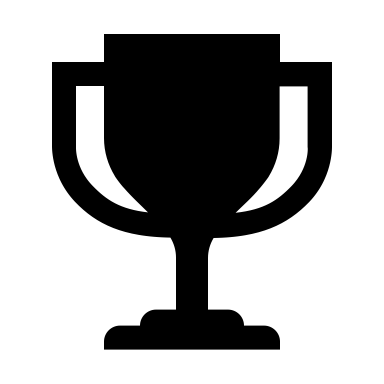 5. Pre-prints
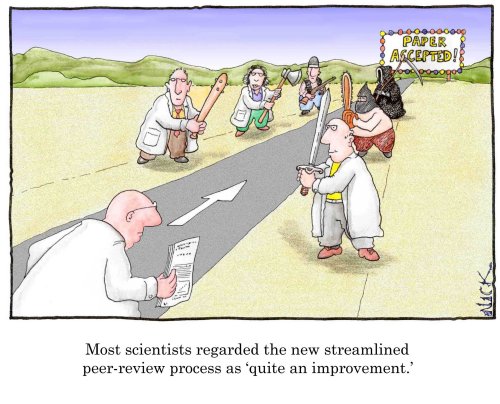 Not every paper is published
Reproducibility
Reliability
Objectivity
Scientific integrity
Peer review
Identify weakness
Editor sends it to the experts
Refines the manuscript
Author submits to the journal
[Speaker Notes: It subjects a research output or ideas to a critical inspection by professionals with domain knowledge. Reviewers apply their expertise and provide an impartial report on the manuscript.2 These referees specifically verify methodological robustness, confounders, the correctness of data interpretations, and ethical aspects of research]
Challenges
Conventional peer review
Inherent limitations of the type of peer review
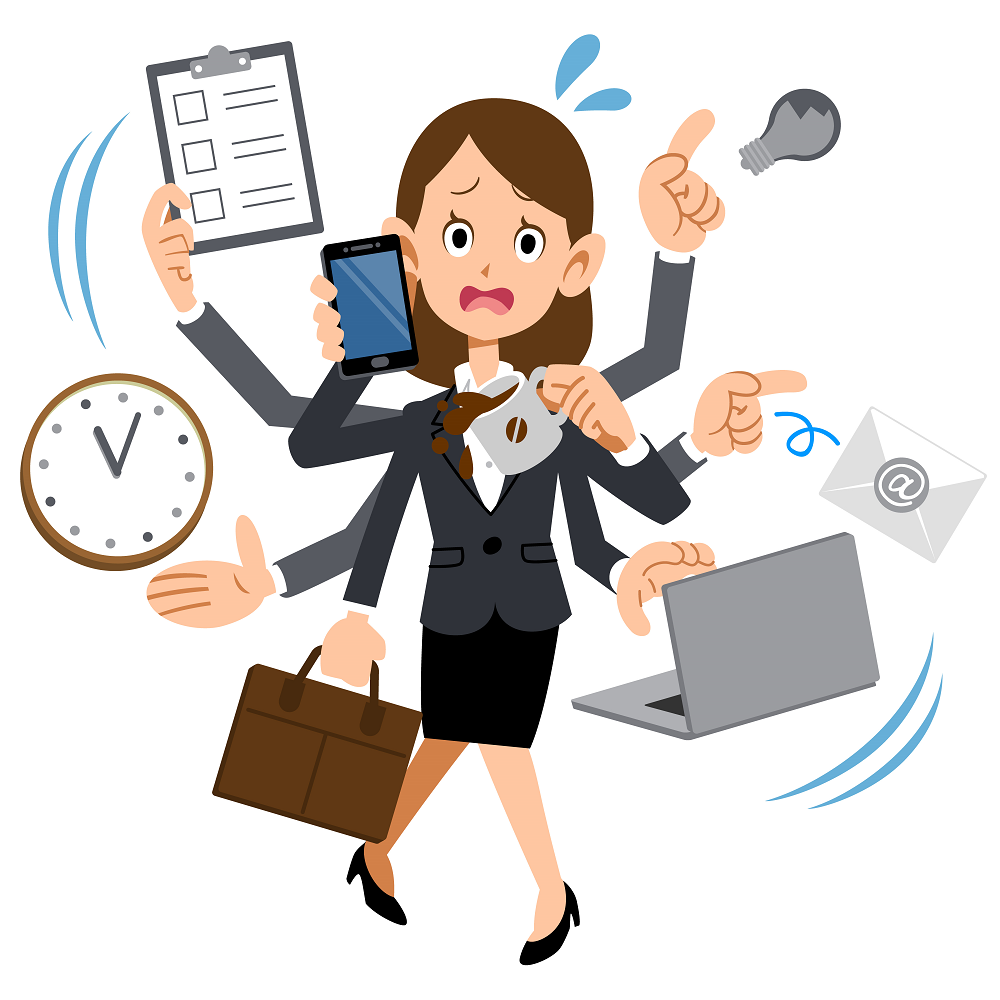 20% of researchers perform 94% of peer review related tasks
DOUBLE BLIND PEER REVIEW
Single blind peer review
Open peer review
Author and the reviewer know the identity of each other
The reviewer’s identity is not disclosed to the authors
Neither the author nor the reviewer is aware of each other
Inaccessibility of qualified reviewers who can spend enough time reviewing manuscripts
4
[Speaker Notes: Inaccessibility of qualified peer reviewers with adequate time]
Concept of pre-submission peer review
Professional pre-submission peer review
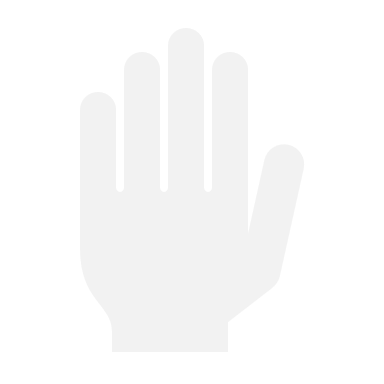 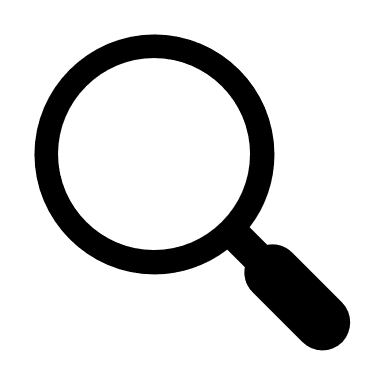 Preprints
Helps reduce the burden of the journal’s peer review system
Occurs before a manuscript is submitted to a journal for peer review
Initial peer review is conducted independently of the journal
5
[Speaker Notes: Occurs before a manuscript is submitted to a journal for peer review
Initial peer review is conducted independently of the journal
Helps reduce the burden of the journal’s peer review system]
Professional pre-submission peer review
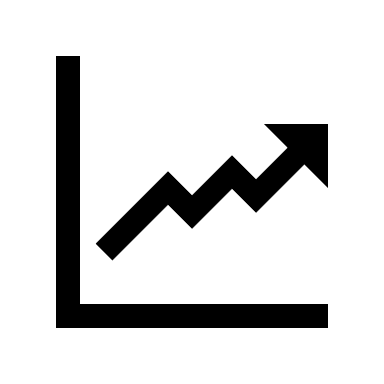 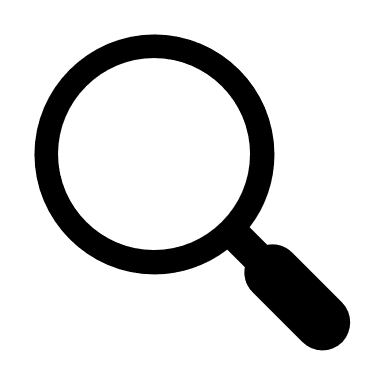 PROCESS
CKECKLIST
Service offered by writing and editing agencies
In this ‘active review’ process, the agency sends submission-ready manuscripts to subject matter experts and pays them for their time and efforts
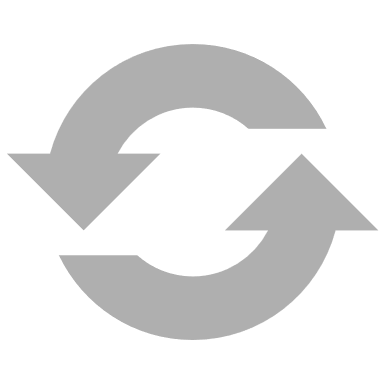 Guided by a defined checklist similar traditional journal peer review forms
Check compliance to journal requirements, novelty and significance, presentation of results, suitability of study design, ethical compliance, language quality, ethical considerations, statistics, methodology, logical flow
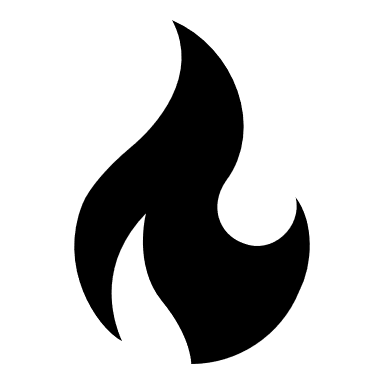 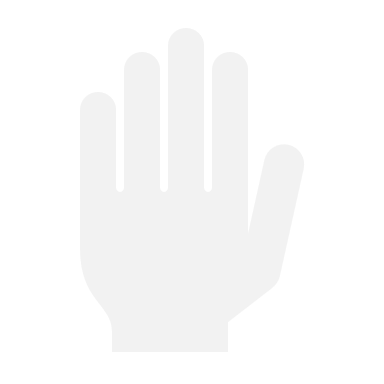 SUITABILITY
LIMITATIONS
6
Performed by scholarly publishing professional with a much broader experience than subject specialization
Lacks in-depth scientific analysis  
Paid service 
The revised manuscript is not returned to the reviewer
Suitable for entry-level researchers or senior researchers who are busy with research tasks and may not spot minor data or language errors.
Preprints
A preprint is a full draft research paper that is shared publicly through a pre-print server before it has been peer reviewed
Advantages
Examples
Disadvantages
Process
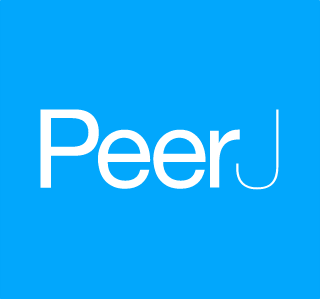 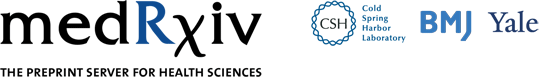 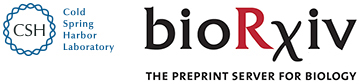 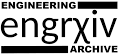 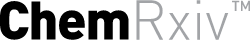 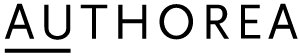 EXAMPLES
ADVANTAGES
PROCESS
DISADVANTAGES
7
bioRxiv, MedRxiv, PrePrints.org , PeerJ PrePrints, engrXiv, ChemRXiv, Authorea, JMIR Preprints, SSRN, Zenodo, SciELO, ViXra, and PsyXiv
Authors submit  manuscript to the preprint server
Not peer-reviewed and are available freely online before being published formally by a journal 
Work like a ‘discovery claim’ before presenting it for scrutiny through a journal) 
Informal peerreview
Fast and easy visibility to research 
Transparent and open correspondence
Inherent delays of journal peer review process are eliminated
Can report null or negative findings 
No specific format
Citable since DOI is created
Helpful for authors who had multiple rejections
Very low acceptance and credibility as a publication in biology/lifesciences
Not indexed by journal databases 
Methodological flaws
Ethical misconduct
No reevaluation check
How can journals benefit from pre-submission peer reviews?
Modified preprints
Accommodating professional pre-submission peer review by journals
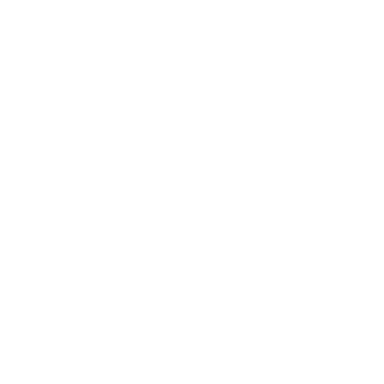 Reduced peer review burden for journals
Accommodating professional pre-submission peer review by journals
Improves the quality of the submitted manuscripts and allows the peer reviewers of the journal to focus on the most critical aspects of the manuscripts
Authors to inform the journal
Editor to gets comprehensive view
Helps editor to understand the robustness of the process
Decide to conduct only a ‘partial peer review’ by the peer reviewer of the journal
Identity of the peer reviewer
Agency
Timeline
Peer review feedback
How author addressed the comments
Partial peer review
The journal reviewer can concentrate on the areas that are not adequately covered during the professional pre-submission peer review, which will, in turn, make the journal peer review relatively faster, efficient, and ultimately reduce the burden on the journal peer review resources.
9
[Speaker Notes: © Copyright Showeet.com – Creative & Free PowerPoint Templates]
Modified preprints: An amalgamation of the preprint-journal system
Peer review
Publication/rejection
Journal is fully satisfied with  review and revision process
Manuscript spent sufficient time in pre-print server and undergone review and revision
Journal has availability of appropriate peer reviewer
Journal reviews the review and revisions occurred in pre-print and partly satisfied with the overall process
Journal with hybrid peer review option
Author
Submits manuscript
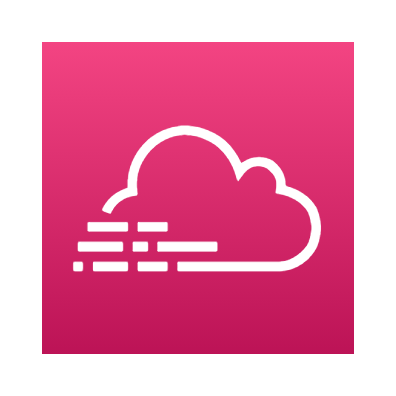 Journal do not have immediate availability of appropriate peer reviewer
Journal transfers the manuscript to the pre-print server and monitors all review and revision activities
Pre-print server
Journal provides author an option to use pre-print and author agrees
Conclusions
Pre-submission peer review
Improving efficirency of peer review
Consensus statements
Select positive aspects
Risk-based approach
Wider engagement
Improving the efficiency of peer review is important to safeguard the integrity and timeliness of published research
Inculcating positive aspects of both professional pre-submission peer review and preprints and modifying it to suit journal requirements is a viable option
Need changes in the journal’s policy and detailed deliberations among editorial associations, including the ACSE, AMWA, EMWA, COPE, ICMJE, ISMPP, and EASE
Consensus statements from professional bodies on the proposals made here will encourage journals to follow these processes.
.
Improvising the current peer review process could be one strategy. 
A risk-based approach should be adapted to improve the conventional process
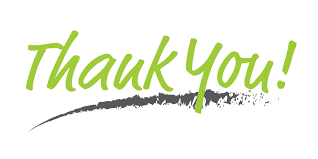 Sam T. Mathew RPh, PhD, ISMPP CMPP
 
Sam.t.Mathew@outlook.com